بوم شناسی
دکتر کشاورز
شنبه 98/12/10
انواع تولیدات
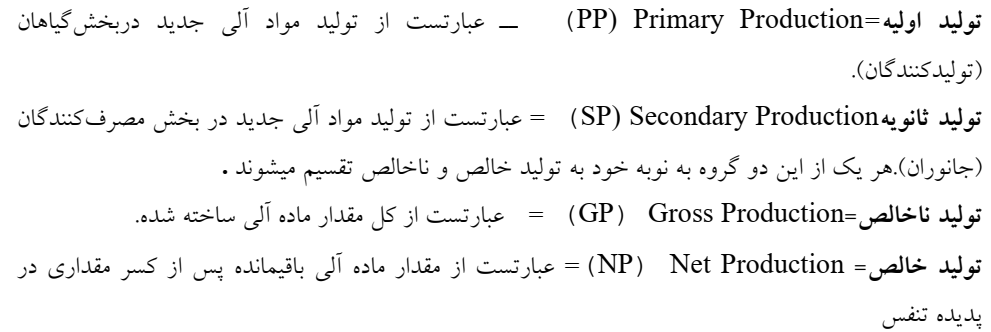 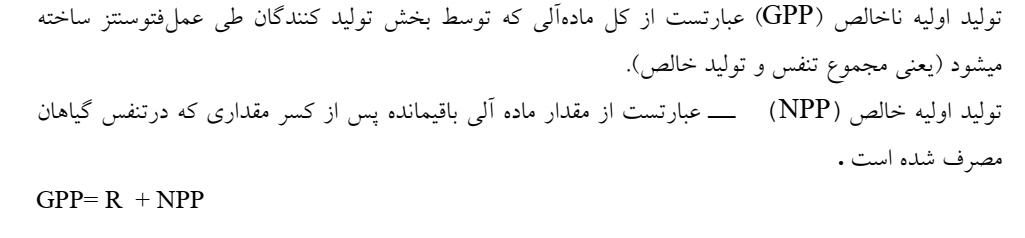 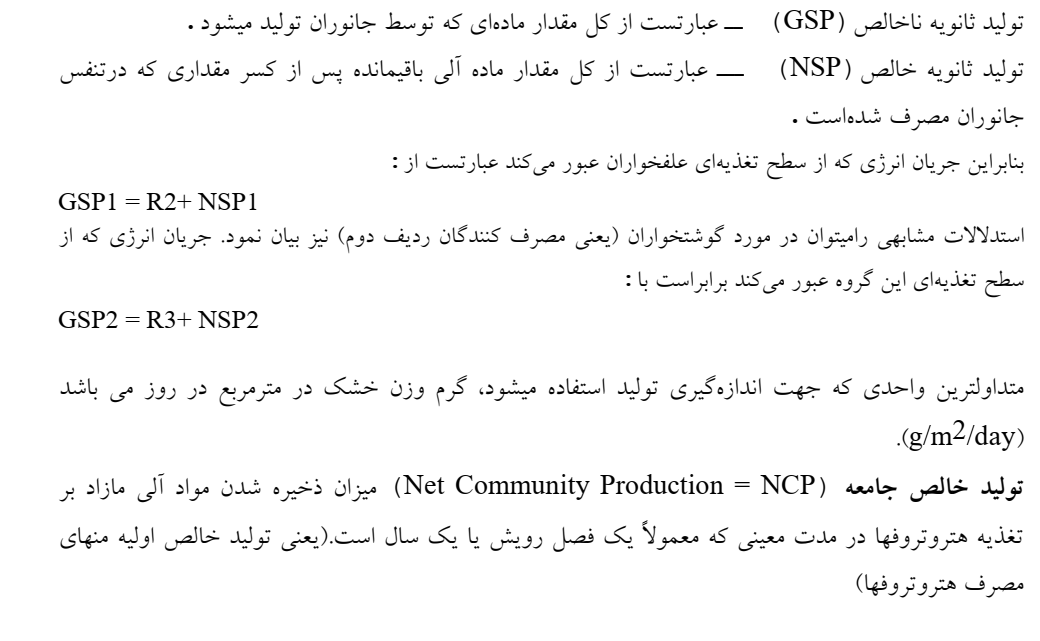 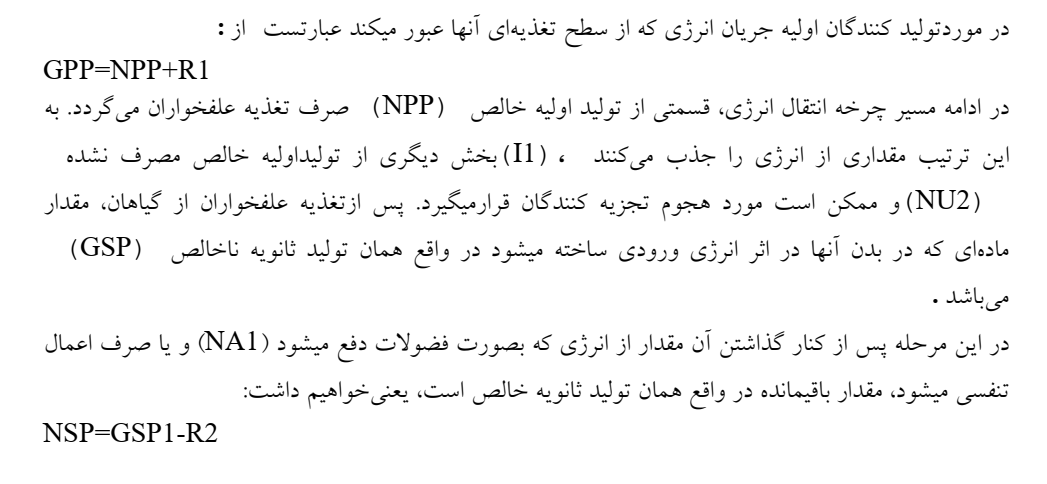 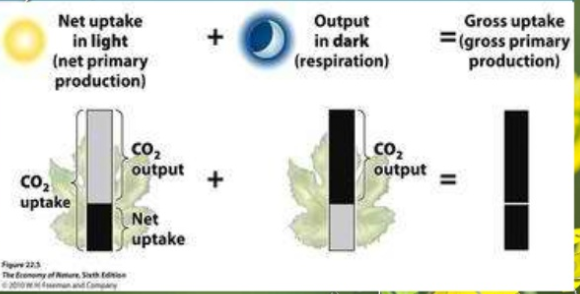 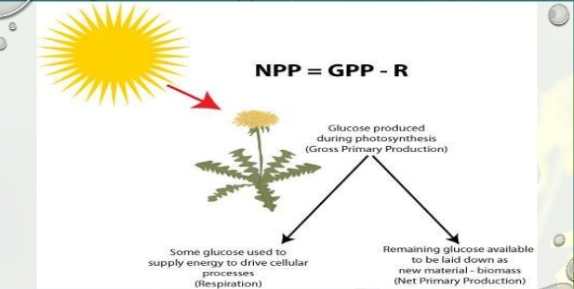 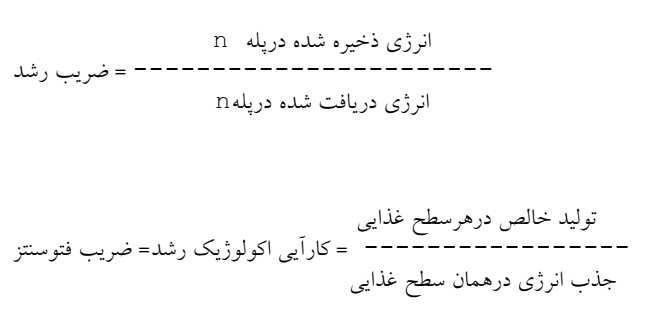 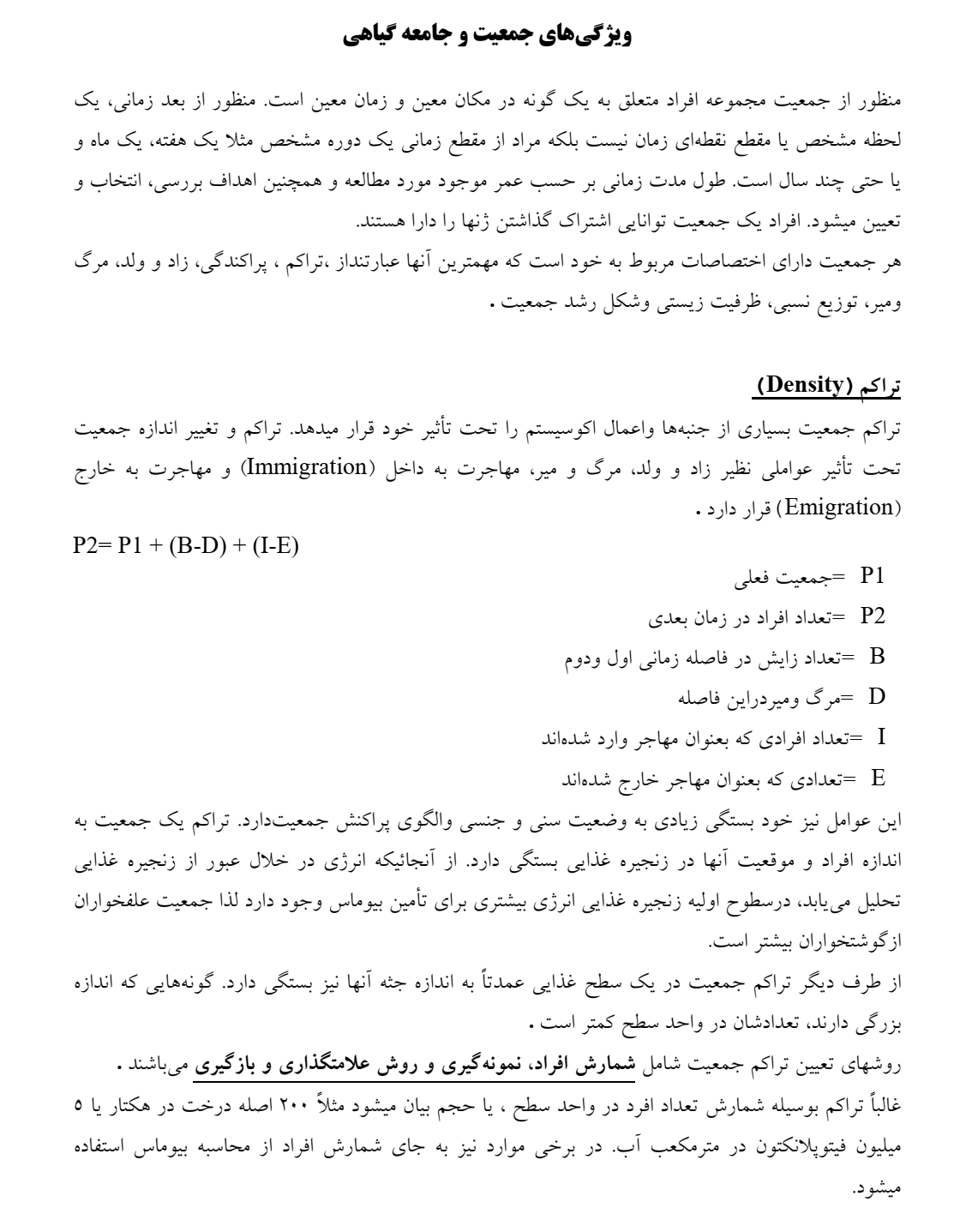 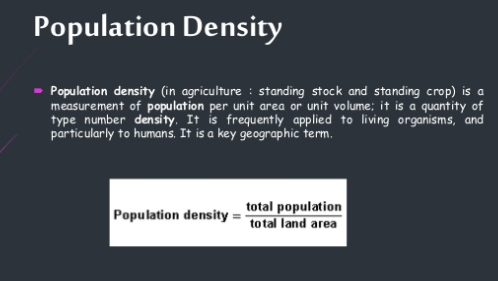 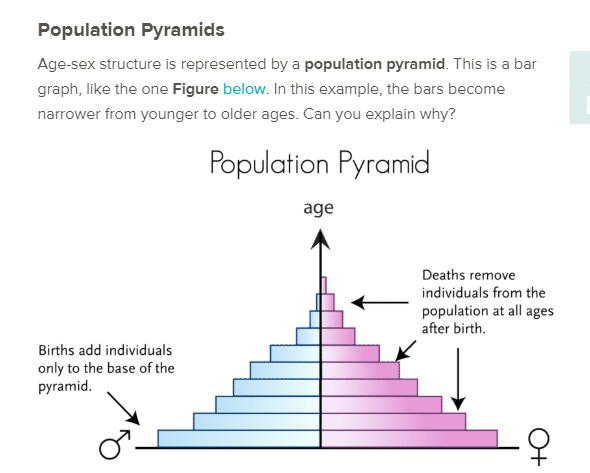 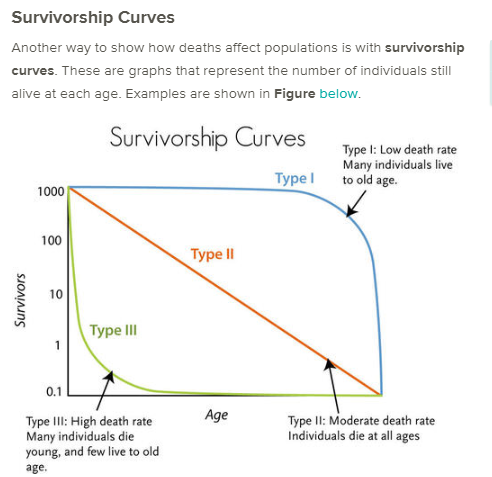 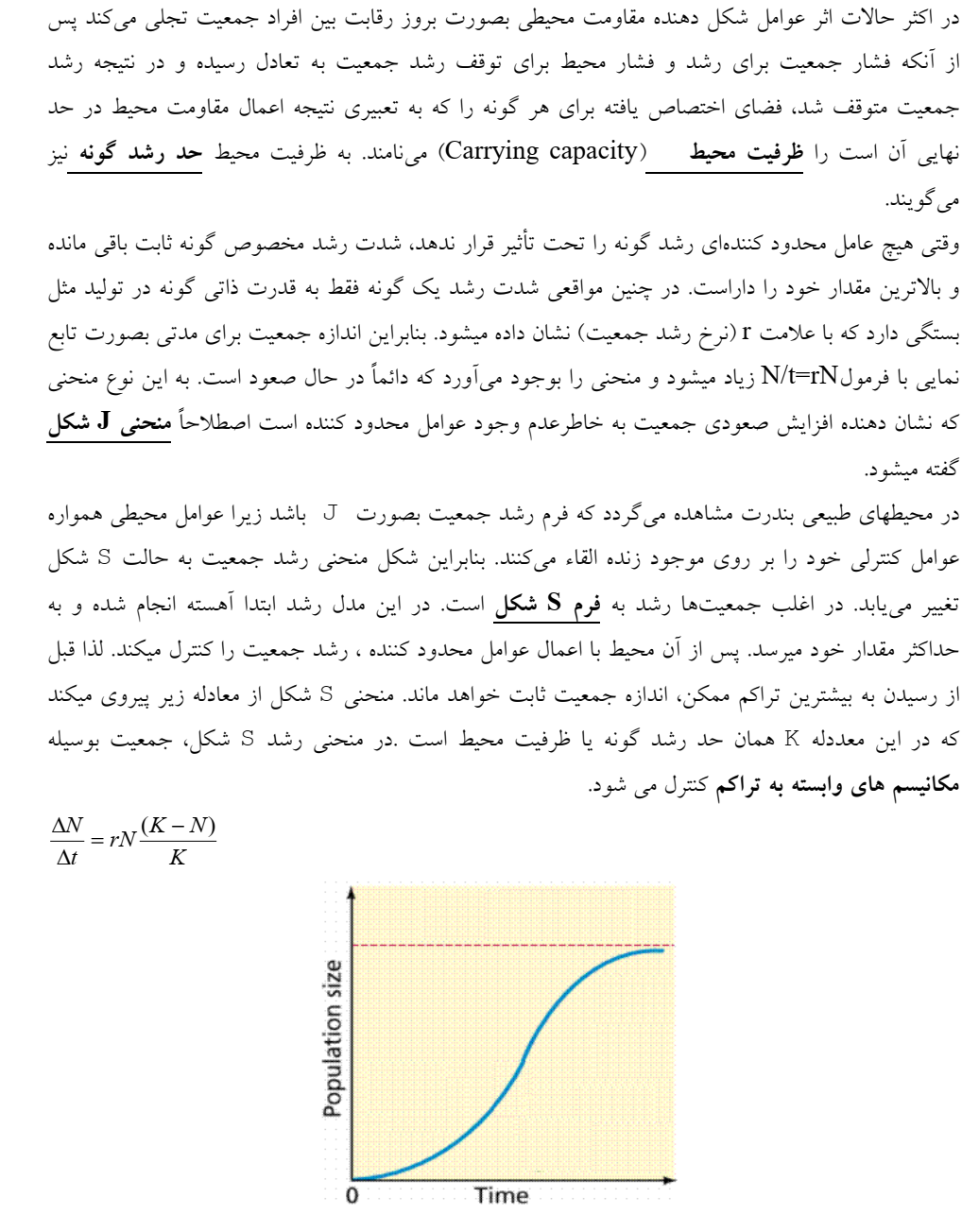 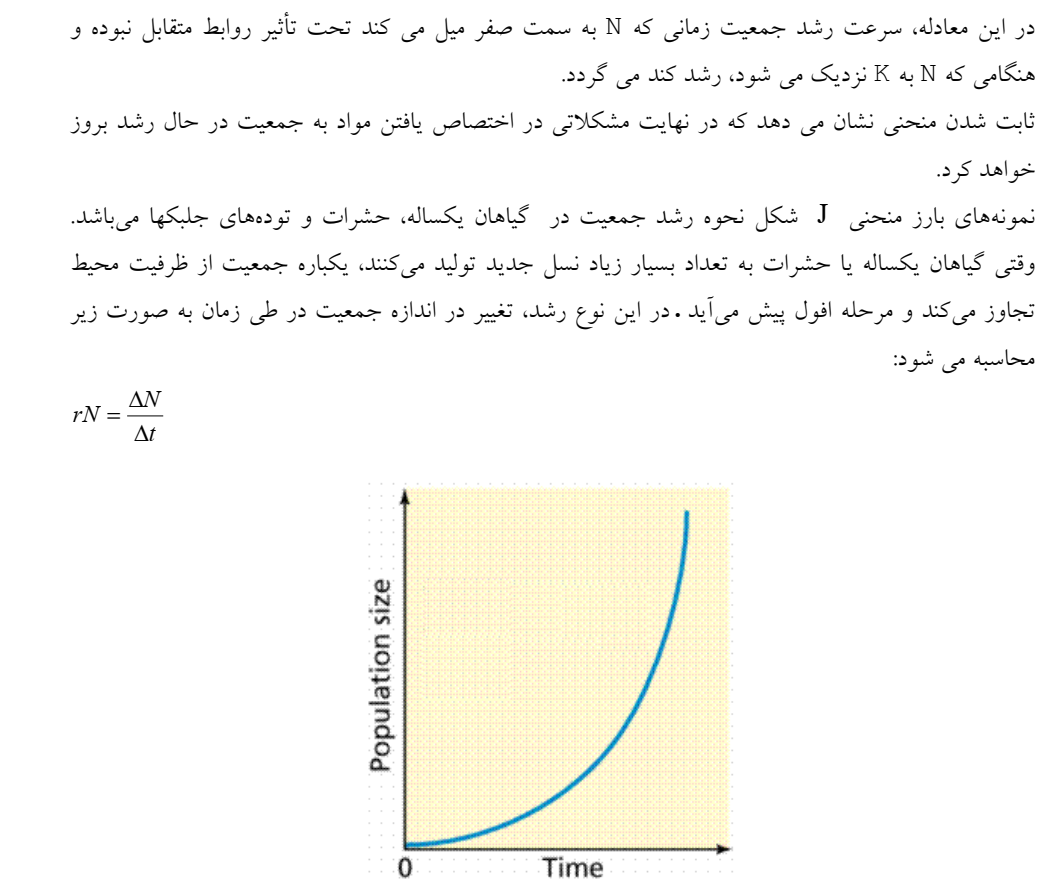 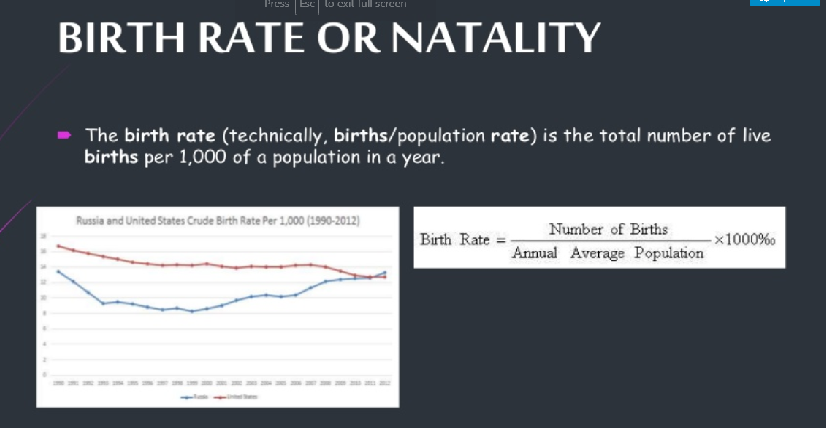 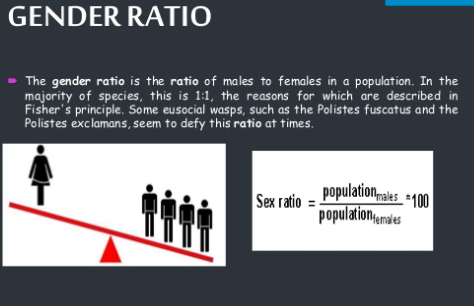 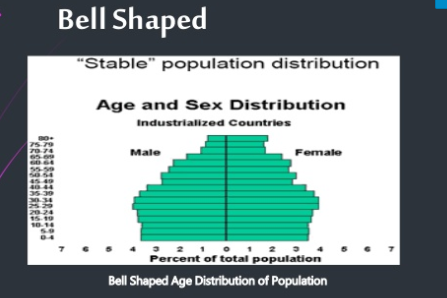 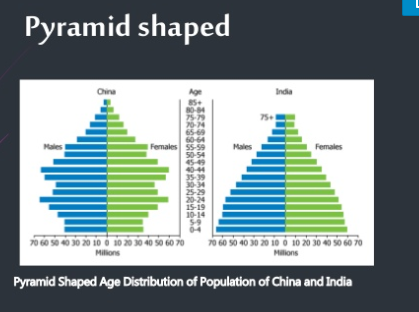 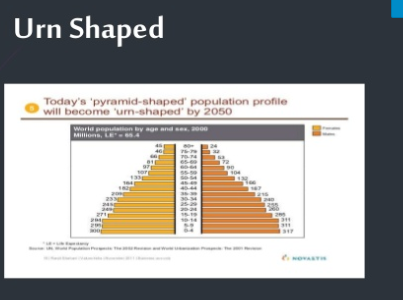 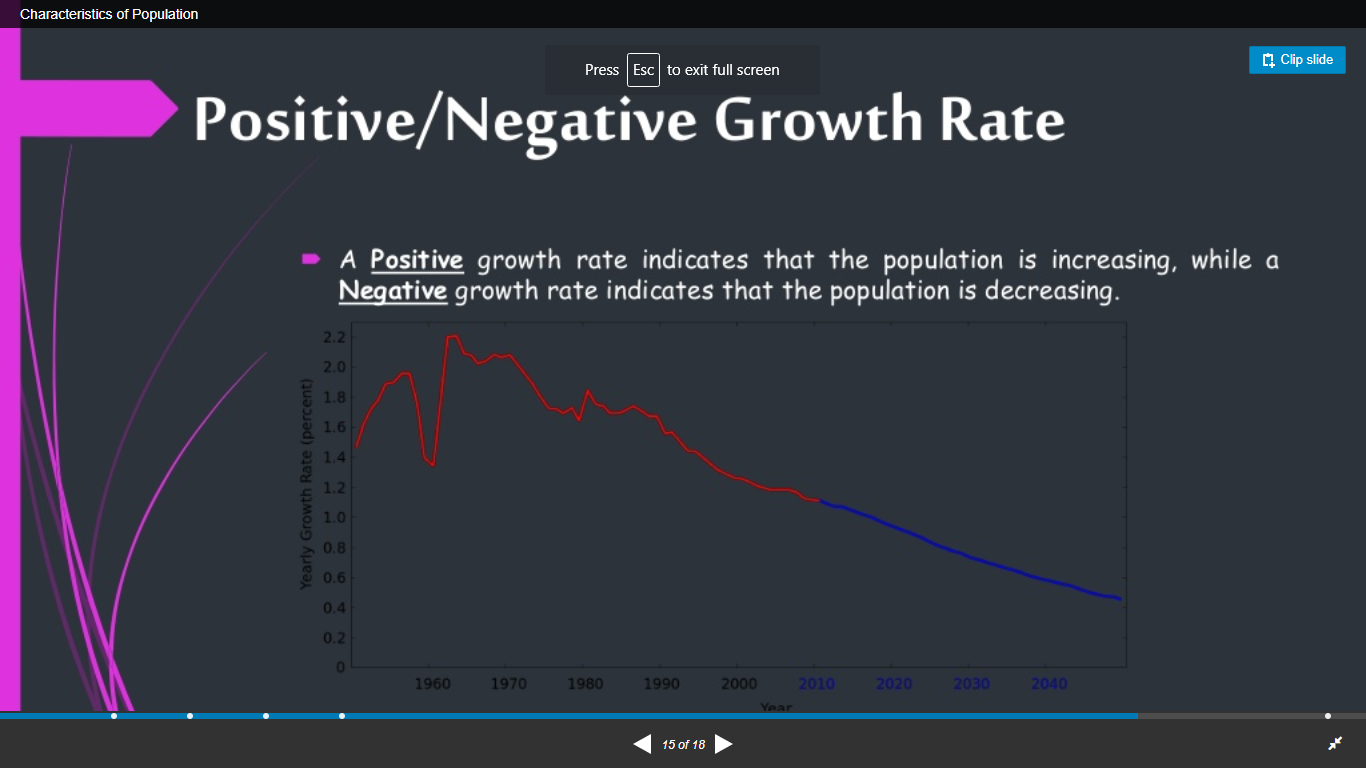